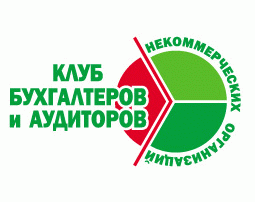 Ассоциация «Клуб бухгалтеров и аудиторов некоммерческих организаций» (Москва)в рамках проекта«Информационная поддержка НКО: налогообложение и бухгалтерский учёт»
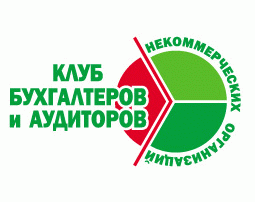 при финансовой поддержке Фонда президентских грантов
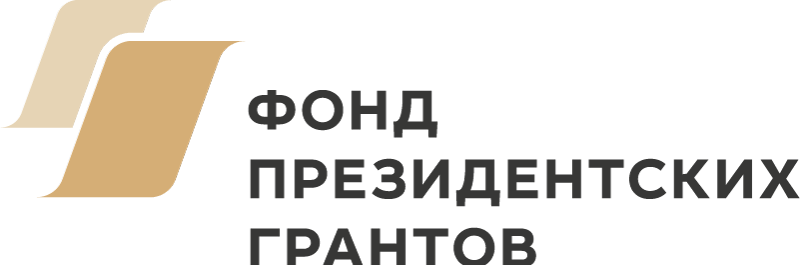 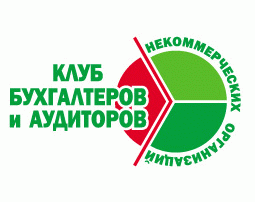 110-й вебинар Ассоциации "КБА НКО" 13.07.2021

«Новые правила заполнения СЗВ-ТД, рекомендации по заполнению форм СЗВ-М и СЗВ-СТАЖ»

в рамках проекта 
«Информационная поддержка НКО: налогообложение и бухгалтерский учёт» 
с использованием гранта Президента Российской Федерации на развитие гражданского общества, предоставленного Фондом президентских грантов
Деятельность Ассоциации:
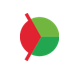 Ежеквартальные встречи московского Клуба 
Встречи региональных Клубов (Великий Новгород, Екатеринбург, Ижевск, Казань, Калининград, Курган, Нижний Новгород, Пенза, Псков, Санкт-Петербург и Ленинградская область, Саратов, Симферополь, Ульяновск, Челябинск)
Регулярные обзоры изменений в законодательстве, касающихся НКО
Консультационные семинары и вебинары
Серия книг «Некоммерческие организации» под общей редакцией П.Ю. Гамольского
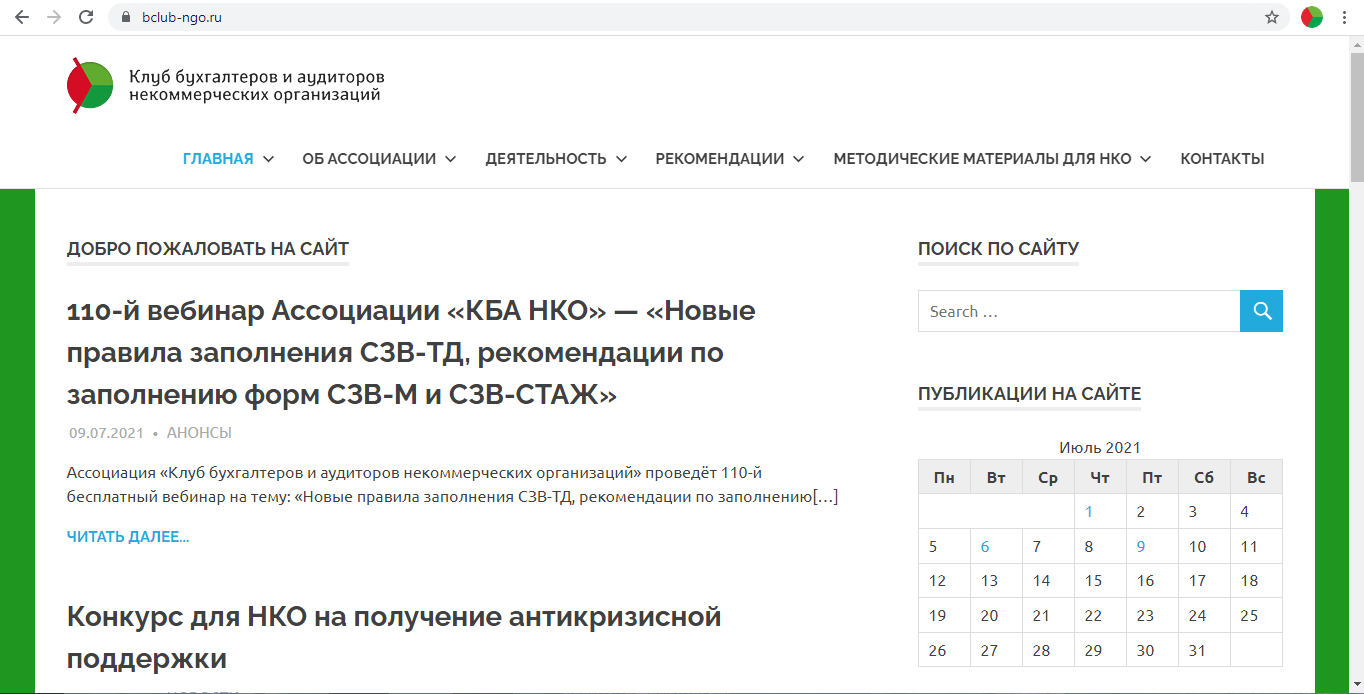 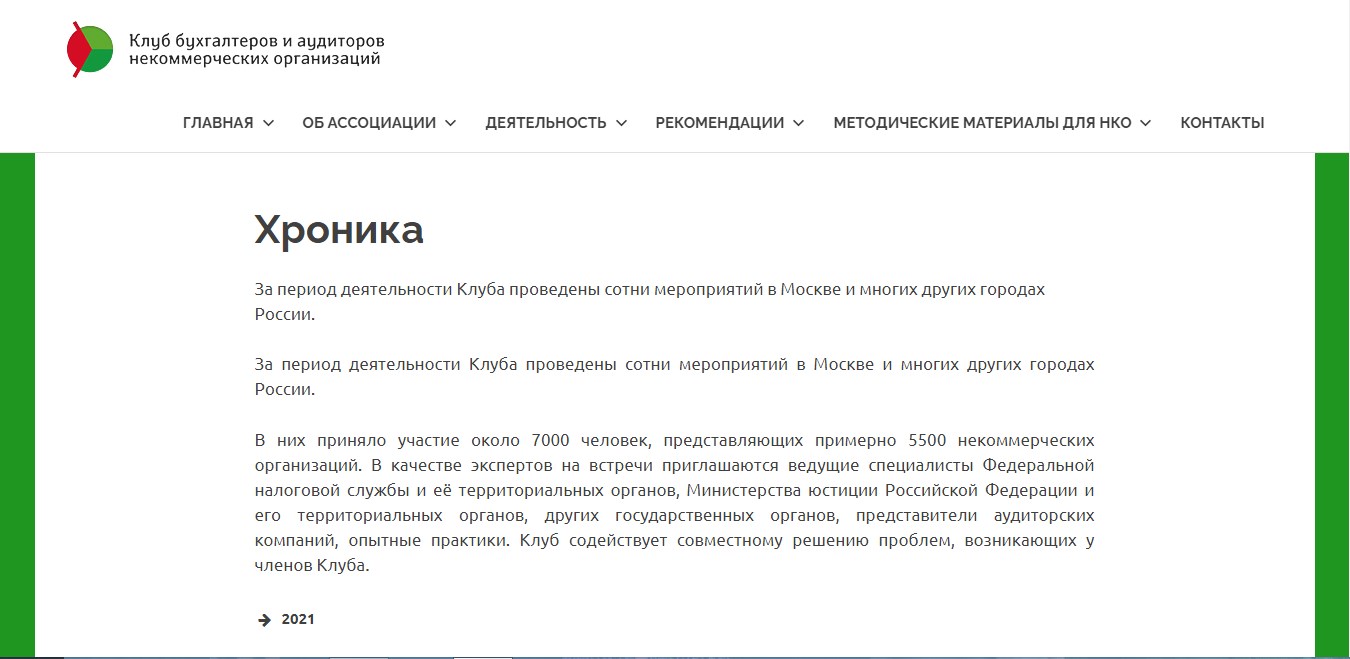 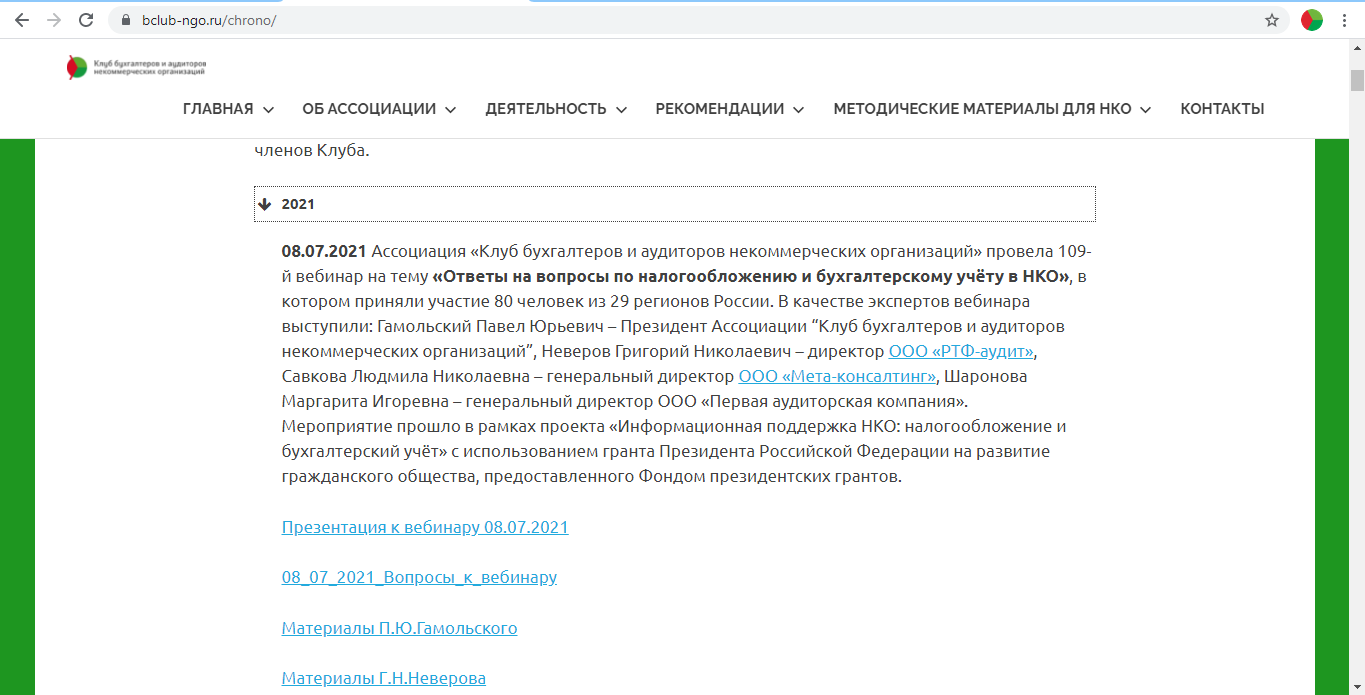 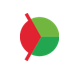 Присоединяйтесь к нам
* на Facebook: https://www.facebook.com/groups/bclub.ngo/
* в Контакте:
https://m.vk.com/public183078827?from=groups
* в Инстаграмм:
https://www.instagram.com/bclub_ngo/?fbclid=IwAR3dWHs4mlVhw0-PhYb0DzyBrgAGmKEWvW0VMahcg196iwynvxx11n3K6Q0
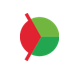 Наши вебинары в Интернете
*https://www.youtube.com/channel/UCjTcVOe3ucOVpB84OsPaLnQ/videos

*Открыта подписка на обновление канала
План-график вебинаров на июль - август 2021 г.
20.07.2021. г. Москва. 111-й вебинар «Изменение трудового договора в НКО (алгоритмы действий, оформление документов). Изменение условий трудового договора в случае установления ограничений органами государственной власти«. Эксперт:  Кустова Елизавета Николаевна, директор Автономной некоммерческой организации содействия развитию некоммерческих организаций и межнациональных отношений «Дом некоммерческих организаций Владимирской области», юрист Ассоциации «Юристы за гражданское общество», старший преподаватель кафедры гражданского права и процесса Юридического института Владимирского государственного университета им. А.Г. и Н.Г. Столетовых. Регистрация здесь.

27.07.2021. г. Москва. 112-й вебинар «Добровольцы в НКО: как правильно оформить отношения«. Эксперт: Толмасова Алла Константиновна – юрист, эксперт Ассоциации «Клуб бухгалтеров и аудиторов некоммерческих организаций». Регистрация здесь.

04.08.2021. г. Москва. 113-й вебинар «Ответы на вопросы по бухгалтерcкому учёту и налогообложению» для руководителей, бухгалтеров и активистов СО НКО». Эксперты:  Гамольский Павел Юрьевич – Президент Ассоциации “Клуб бухгалтеров и аудиторов некоммерческих организаций”, Неверов Григорий Николаевич –  директор ООО «РТФ-аудит», Савкова Людмила Николаевна – генеральный директор ООО «Мета-консалтинг», Шаронова Маргарита Игоревна – генеральный директор ООО «Первая аудиторская компания». Регистрация здесь.
Группы в социальных сетях, посвящённые книгам для НКО
https://ok.ru/ngo.books
https://vk.com/ngo.books
https://www.facebook.com/groups/NGO.books
Контакты Ассоциации:
+7 (495) 972-80-68

bclub-ngo.ru

bclub-ngo2014@mail.ru
Телефон: 

Сайт:
 
Электронная почта:
Эксперт
сегодняшнего
вебинара
Храмова Марина Викторовна
Руководитель направления расчёта заработной платы и кадрового делопроизводства ООО «Инфраструктура благотворительности» (philin.org).